Marine DWG update
OGC Marine DWG meeting
Niteroi, Brazil
Jonathan Pritchard
2nd February, 2018
Copyright © 2018 Open Geospatial Consortium
Purpose of the Marine DWG
There is a gap in the current OGC baseline regarding marine geospatial data with an emphasis on hydrography and ocean mapping.

To support smart exchange methods required for interoperability with organizations such as the International Hydrographic Organization (IHO) and International Oil and Gas Producers (IOGP) and their data standards. 

Motivated by the widening use of marine data for purposes other than safe navigation, described frequently as Marine Spatial Data Infrastructure (MSDI).
Copyright © 2018 Open Geospatial Consortium
Problem Statement for Marine DWG
Geospatial data has been successfully standardized for navigational purposes by hydrographic agencies for years.

Data now in demand for a much wider range of applications. 

Chart data is a major source of information but does not lend itself automatically for wider use.

bathymetric grids, point clouds, seafloor sediment mosaics and water column data may require further standardization.

Data volumes and sources increasing driving standardized sensor processing and management techniques.
Copyright © 2018 Open Geospatial Consortium
Mission and Role for Marine DWG
The mission of the Marine DWG is to broaden the use of marine data through the understanding of the interoperability-related requirements for relevant use cases.

The role of the Marine DWG is to serve as a forum within OGC for marine data issues; to present, refine and focus interoperability-related issues to the Technical Committee; and to serve where appropriate as a liaison to other industry, government, independent, research, and standards organizations active within the marine domain.
Copyright © 2018 Open Geospatial Consortium
OGC Marine DWG Update
5 Marine DWG meetings over 12 month period

Vancouver, Canada
St. Johns, Canada
Delft, Netherlands
Southampton, UK
Palmerston North, NZ

3 co-chairs from NGA, UKHO, TDY CARIS

81 signed up to Marine DWG email list
Copyright © 2018 Open Geospatial Consortium
Vancouver meeting
Held 1 day meeting alongside the IHO MSDIWG
30 attendees (15 in person, 15 remote) 
Included Hydrographic Offices, Mapping Agencies, Oil and Gas, Research Institutes e.g. Ocean Networks Canada

Topic 1: Land and Sea integration

Topic 2: The wider use of marine data and related standards
DOF Subsea: An update on IOGP Seabed Survey Data Model (SSDM)
Teledyne CARIS: Interoperability experiment between SSDM / IHO S-100
UKHO: Challenges around portrayal, Defence Vs Civilian data
IIC: Portrayal work for IHO S-100

Topic 3: Current Marine SDI initiatives
Copyright © 2018 Open Geospatial Consortium
IHO MSDIWG8 - Marine DWG Actions
Copyright © 2018 Open Geospatial Consortium
St. Johns meeting
Maritime Search and Rescue Scenario from the ArcticSDP, Angela Amirault, Compusult

The Evolution of Smart Bay and Smart Atlantic, Scott Bruce, Marine Institute

Arctic Regional Marine Spatial Data Infrastructures Working Group Update, Sebastian Carisio, NGA
Copyright © 2018 Open Geospatial Consortium
Delft meeting
Overview of the Copernicus program, Catharina Bamps, European Union

Copernicus Marine Environment Monitoring Service (CMEMS), Cecilia Donati, Institutional Relations Manager at Mercator

Satellite Derived Bathymetry, Chris Howlett, TCarta Marine

OGC Sensor Web Enablement Standards, Simon Jirka, 52°North Initiative
Copyright © 2018 Open Geospatial Consortium
Southampton meeting
Semantically enhancing SensorML with controlled vocabularies in the marine domain, Alexandra Kokkinaki, British Oceanographic Data Centre 

Maritime Limits and Boundaries and IHO S-121, Sébastien Durand, Canadian Hydrographic Service

Formation of UN-GGIM Marine Working Group

IOC Plan for Oceanographic Data and Information Management

Point Cloud DWG and Marine DWG combined session
Scope and work of the Point Cloud DWG, Stan Tillman
Bathymetry and Point Clouds, Jonathan Pritchard
Copyright © 2018 Open Geospatial Consortium
Palmerston North meeting
New Zealand Hydrographic Authority – Adam Greenland, National Hydrographer, LINZ and Rachel Gabara, Manager Marine Geospatial Data and Products, LINZ

Ocean Mapping at NIWA – Kevin Mackay, Principle Technician, Marine Geology

Introduction to HDF for Marine datasets –Ted Haberman, Director of Earth Science, The HDF Group
Copyright © 2018 Open Geospatial Consortium
Meeting Outputs
OGC MSDI Concept Development Study (CDS) 
Monitoring next steps of the OGC Arctic Spatial Data Pilot, Marine aspects had less focus
OGC pilot for IHO S-121 enablement              (Maritime Limits and Boundaries) 
OGC Marine DWG to liaise with new                     UN-GGIM MGIWG with IHO MSDIWG
Collaboration with OGC Point Cloud DWG
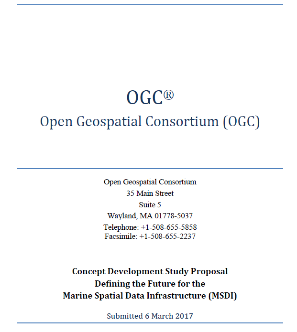 Copyright © 2018 Open Geospatial Consortium
Future Marine DWG Meetings
2018 OGC TC Meetings Program:
Orleans, France, March 19th to 23rd 
Fort Collins, Co, USA, June 4th to 8th
Copyright © 2018 Open Geospatial Consortium